PDCWG Report to ROS 

Chair: Kevin Bunch, EDF Trading North America
Vice Chair: Chad Mulholland, NRG

ROS
August 1st, 2024
Report Overview & Notes
Report Overview
Meeting Minutes
2025 AS Methodology Review
NOGRR 263 – Clarification of Controllable Load Resource Primary Frequency Response Responsibilities
NOGRR 264 – Related to NPRR1235, Dispatchable Reliability Reserve Service as a Stand-Alone Ancillary Service
NPRR 1235 – Dispatchable Reliability Service as a Stand-Alone Ancillary Service
ERCOT Frequency Control Metrics and Regulation Reports
TRE Report
ICCP Tags for IRR Curtailments Discussion
Analysis of Disturbances
BAL-001-TRE-2 FMEs and IMFR
1 FME in the month of June
Frequency Control Report
Frequency Measurable Events Performance
Interconnection Minimum Frequency Response (IMFR) Performance
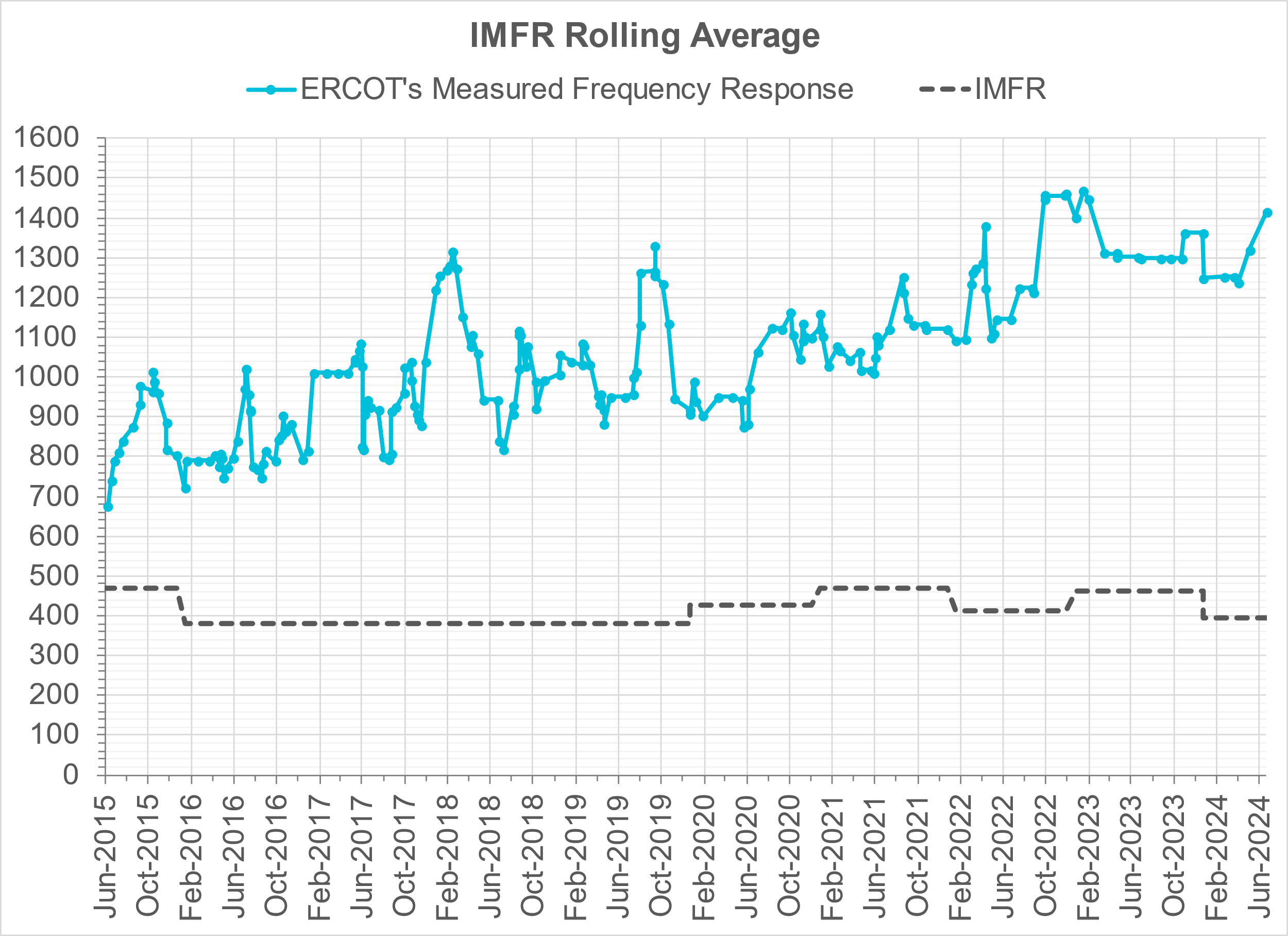 IMFR Performance currently
 1431.00 MW/0.1HZ
Frequency Response Obligation (FRO): 395 MW/0.1 Hz
Questions?
February 2024
Frequency Control Report
CPS1 Performance
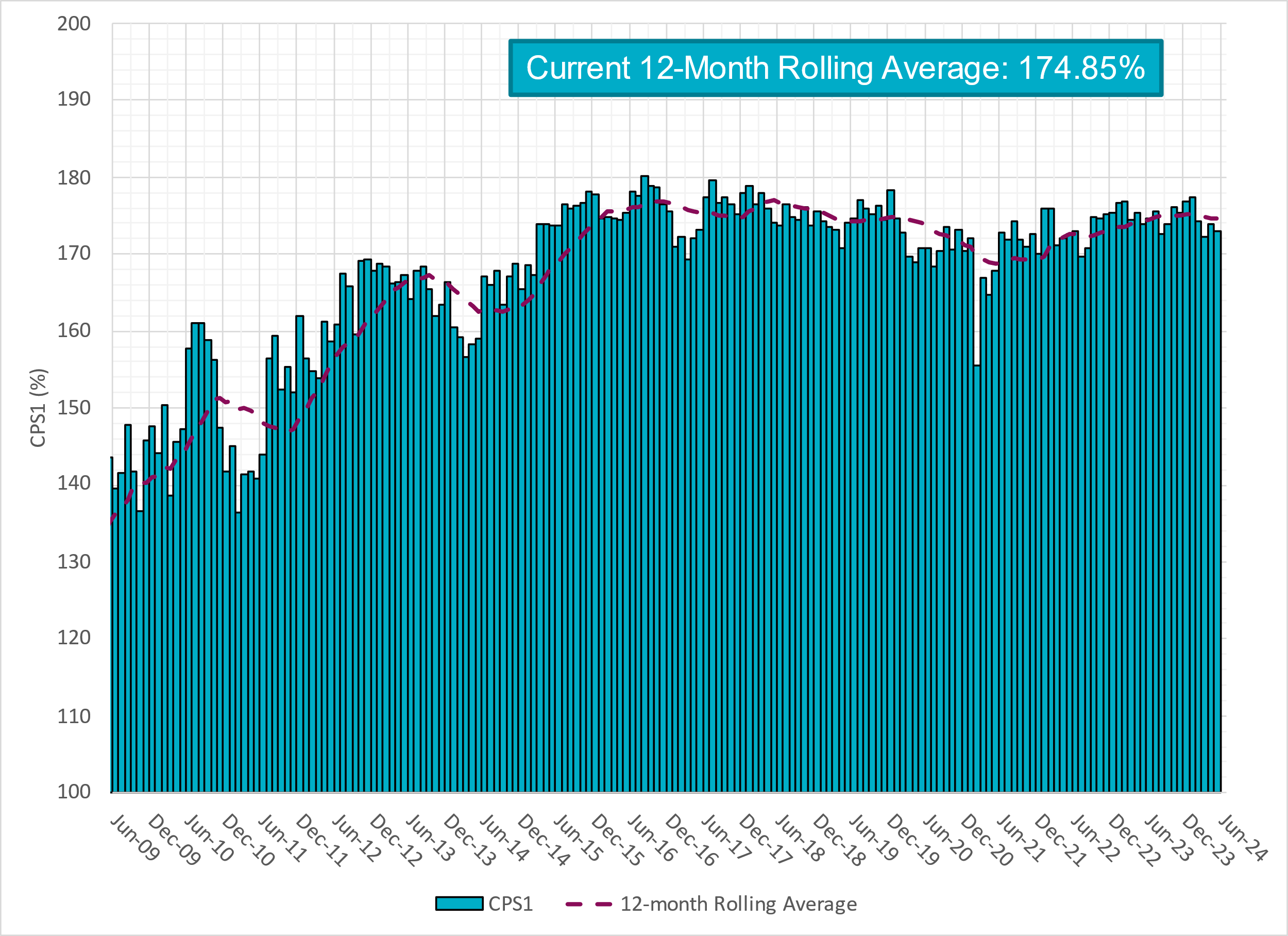 RMS1 Performance of ERCOT Frequency
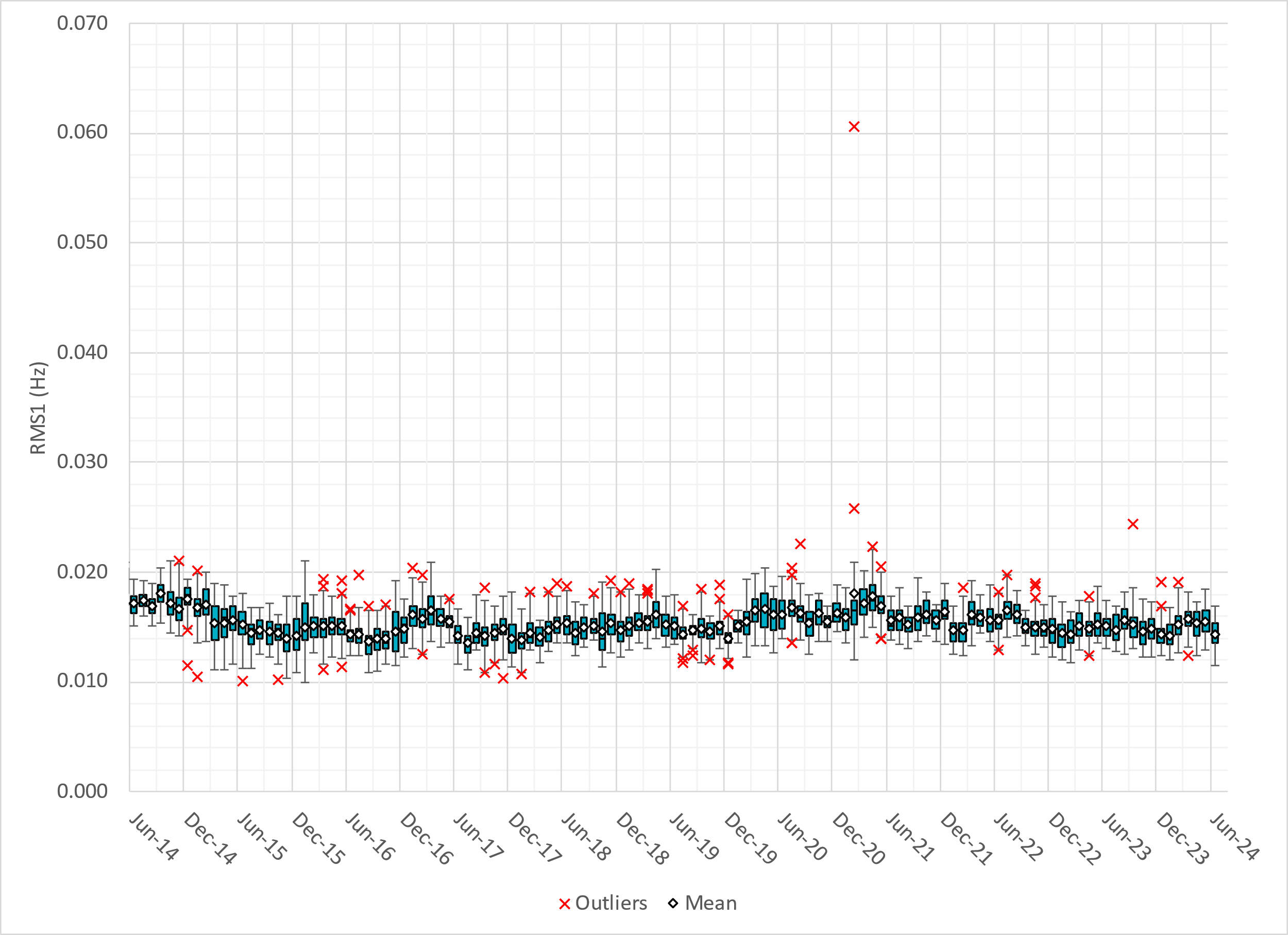 [Speaker Notes: 14.28 mHz on avg for June 2024]
Frequency Profile Analysis
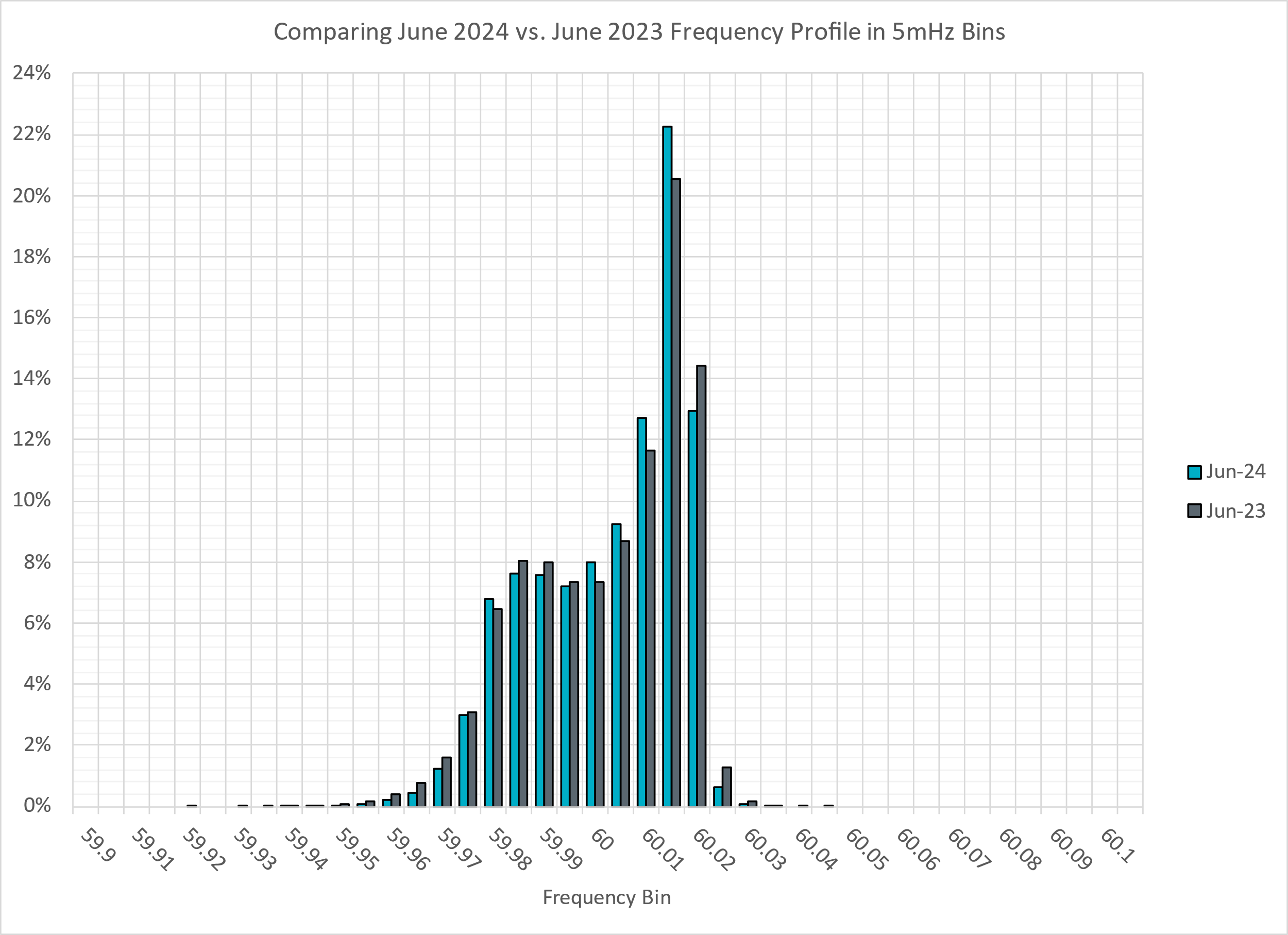 Time Error Corrections
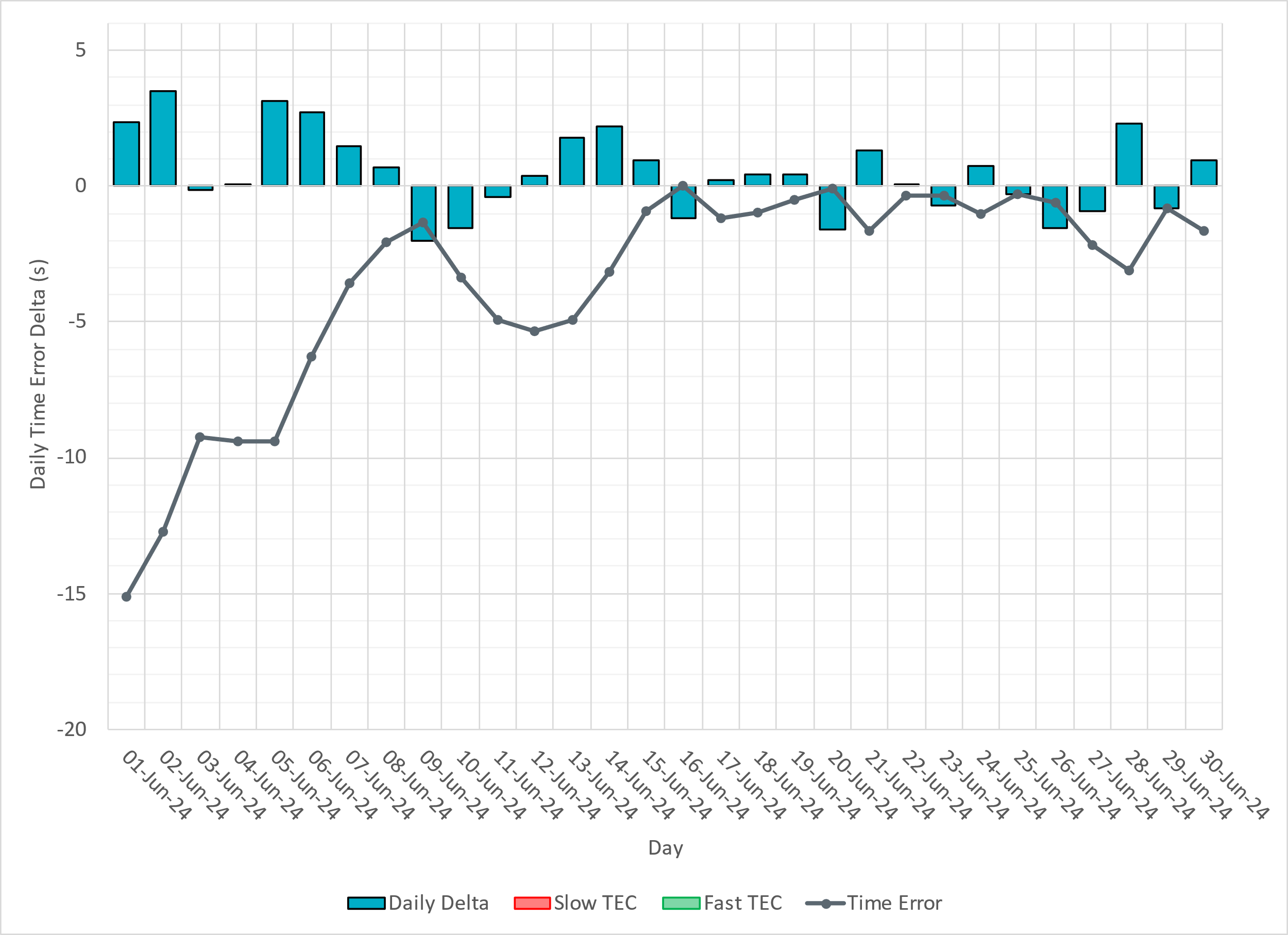 [Speaker Notes: Time error toward the beginning of the month was due to abnormal loading conditions and weather patterns which contributed to forecasted errors.  ERCOT increased the ACE integral feedback to adjust time error.]
ERCOT Total Energy
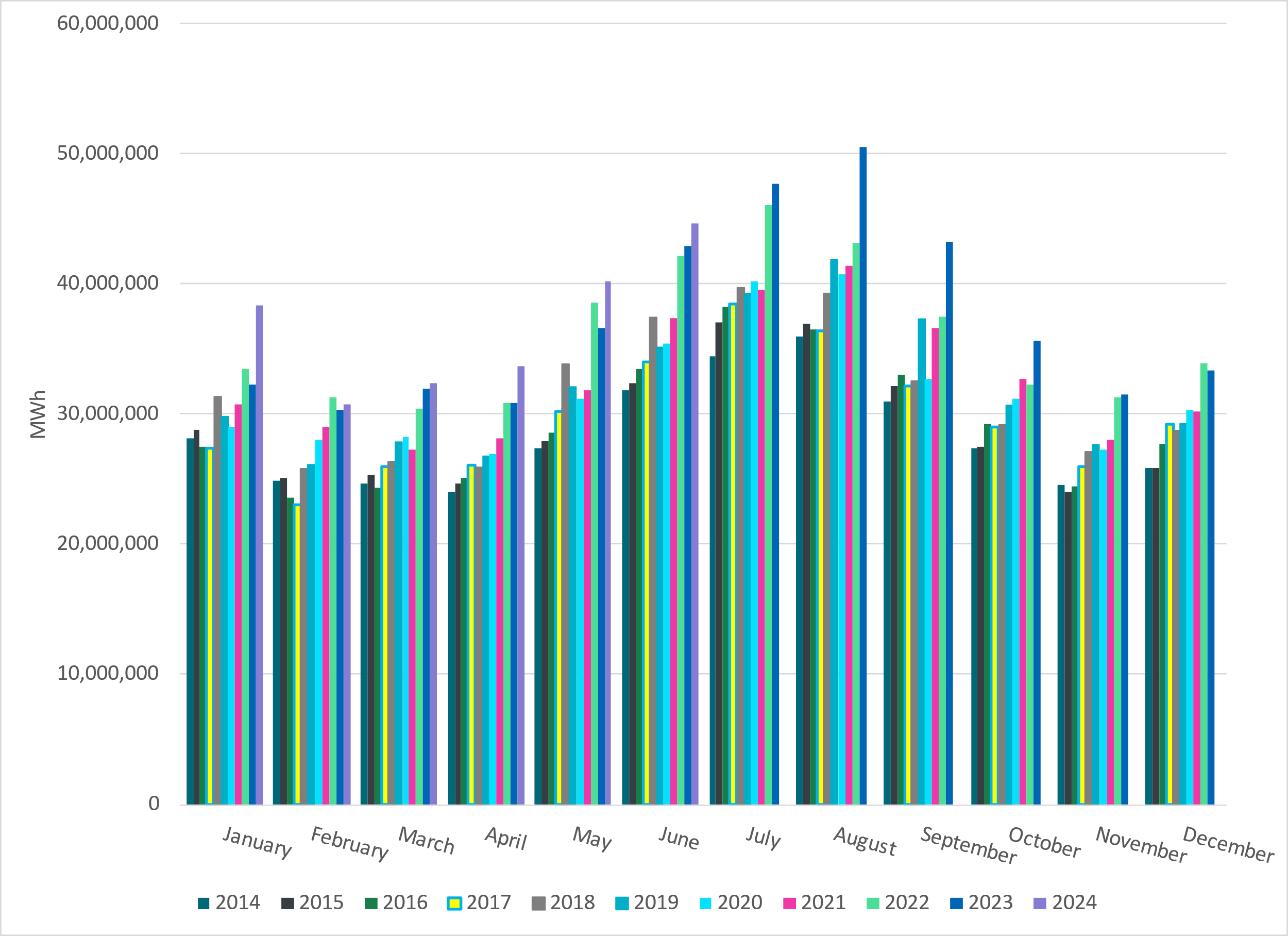 [Speaker Notes: 44,675,848 MWh]
ERCOT Total Energy from Wind Generation
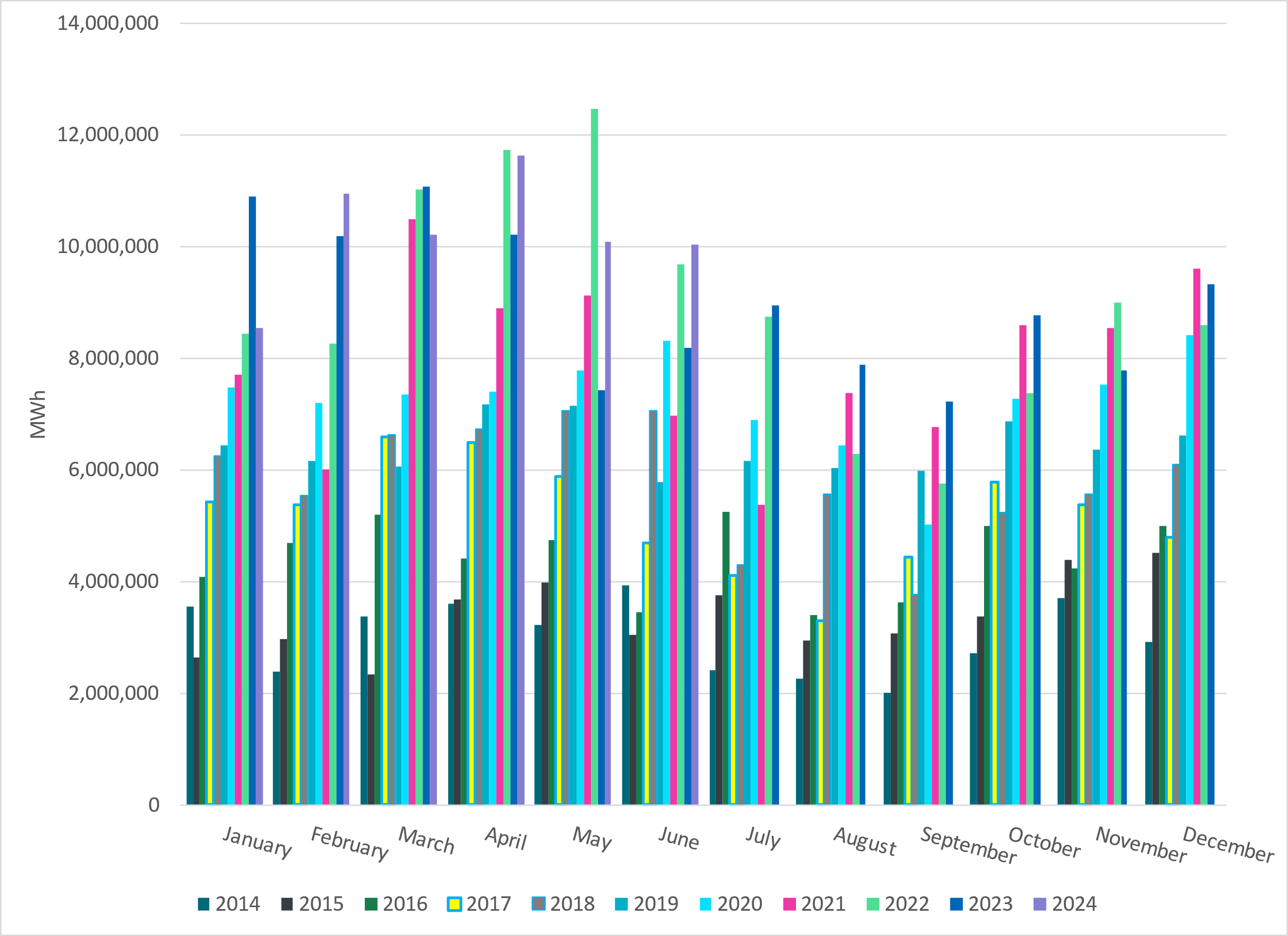 [Speaker Notes: 10,029,421 MWH]
ERCOT % Energy from Wind Generation
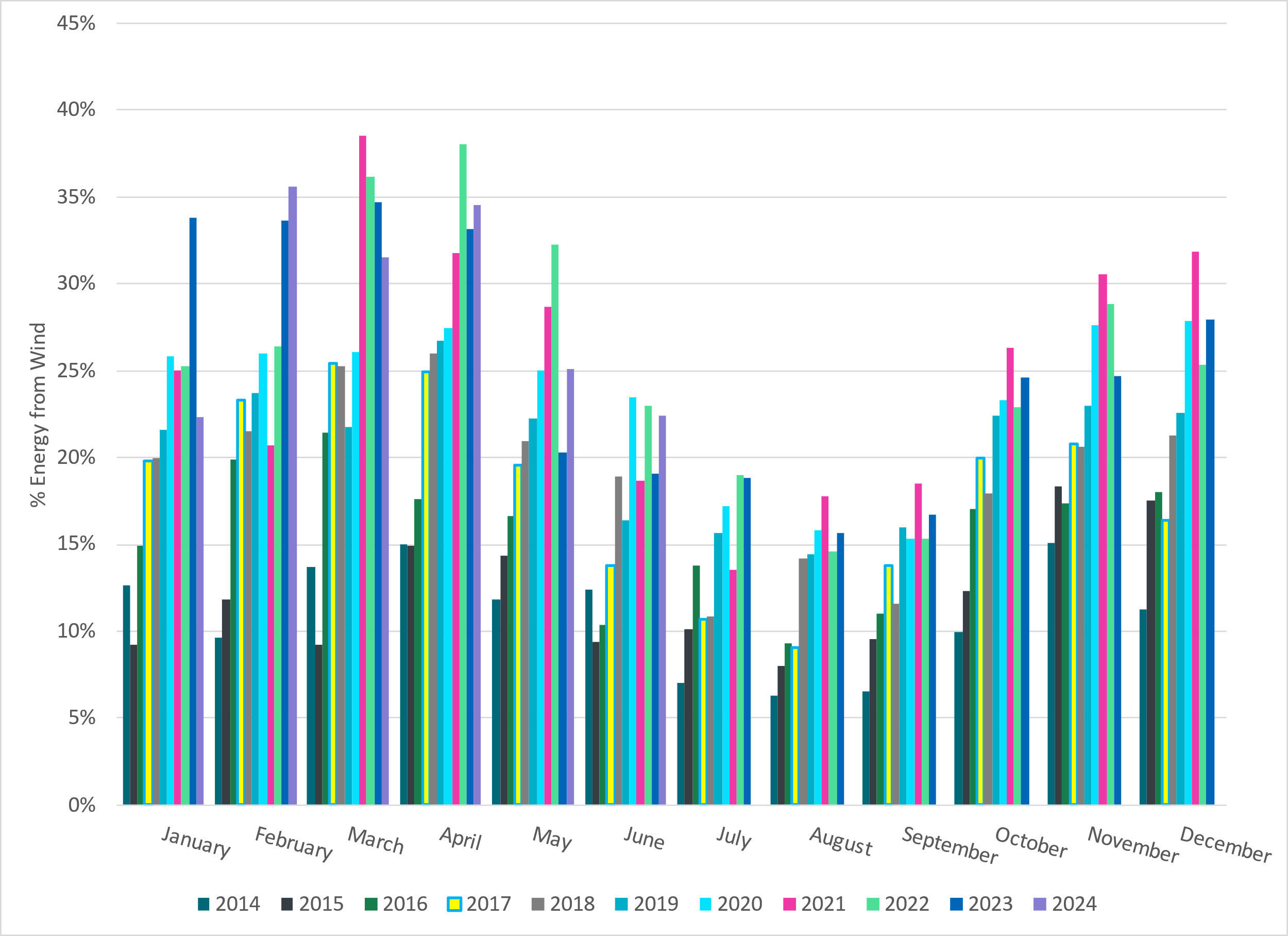 [Speaker Notes: 22.45% of total energy was provided by wind generation]
ERCOT Total Energy from Solar Generation
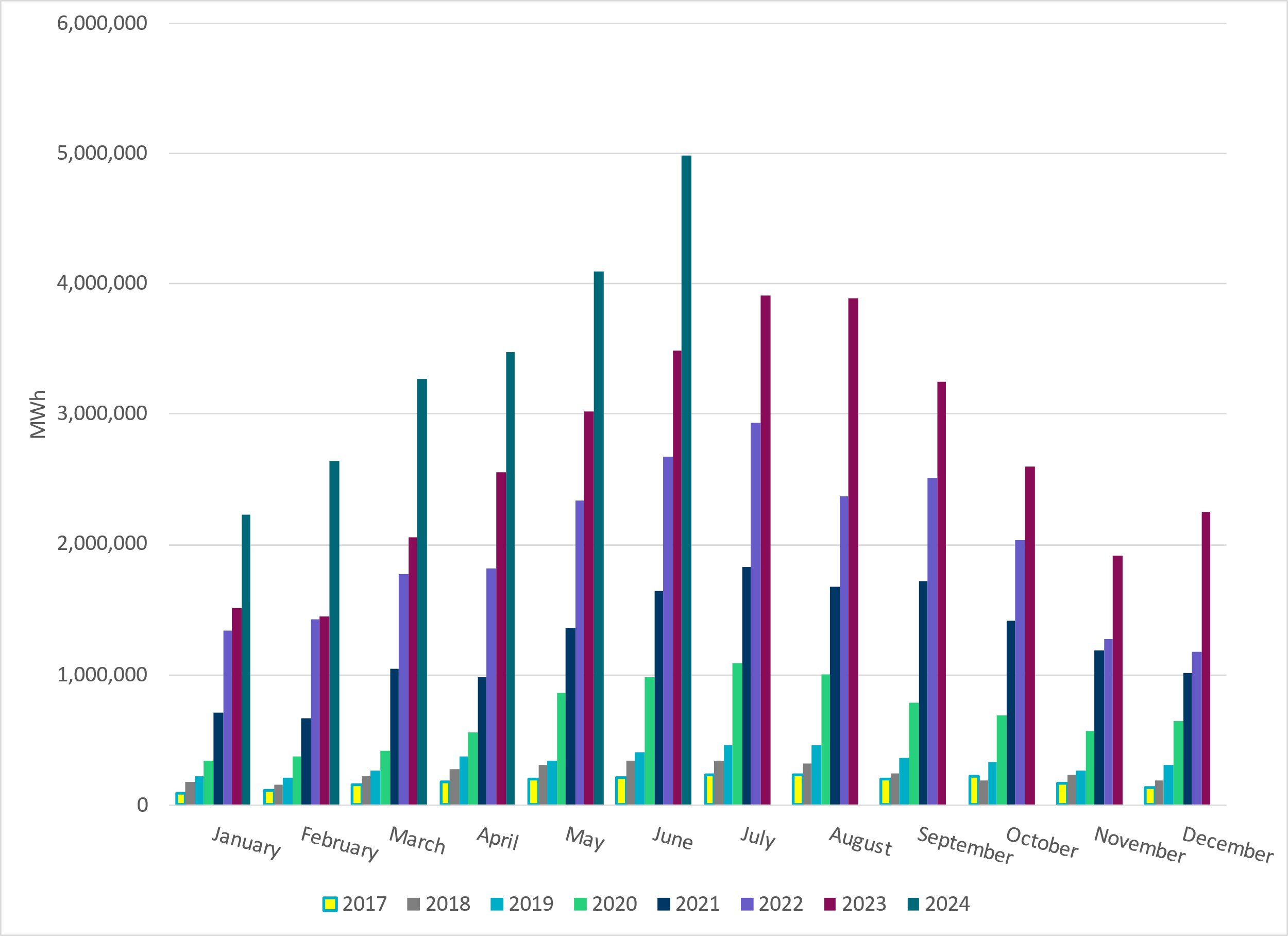 [Speaker Notes: 4,979,491 MWh]
ERCOT % Energy from Solar Generation
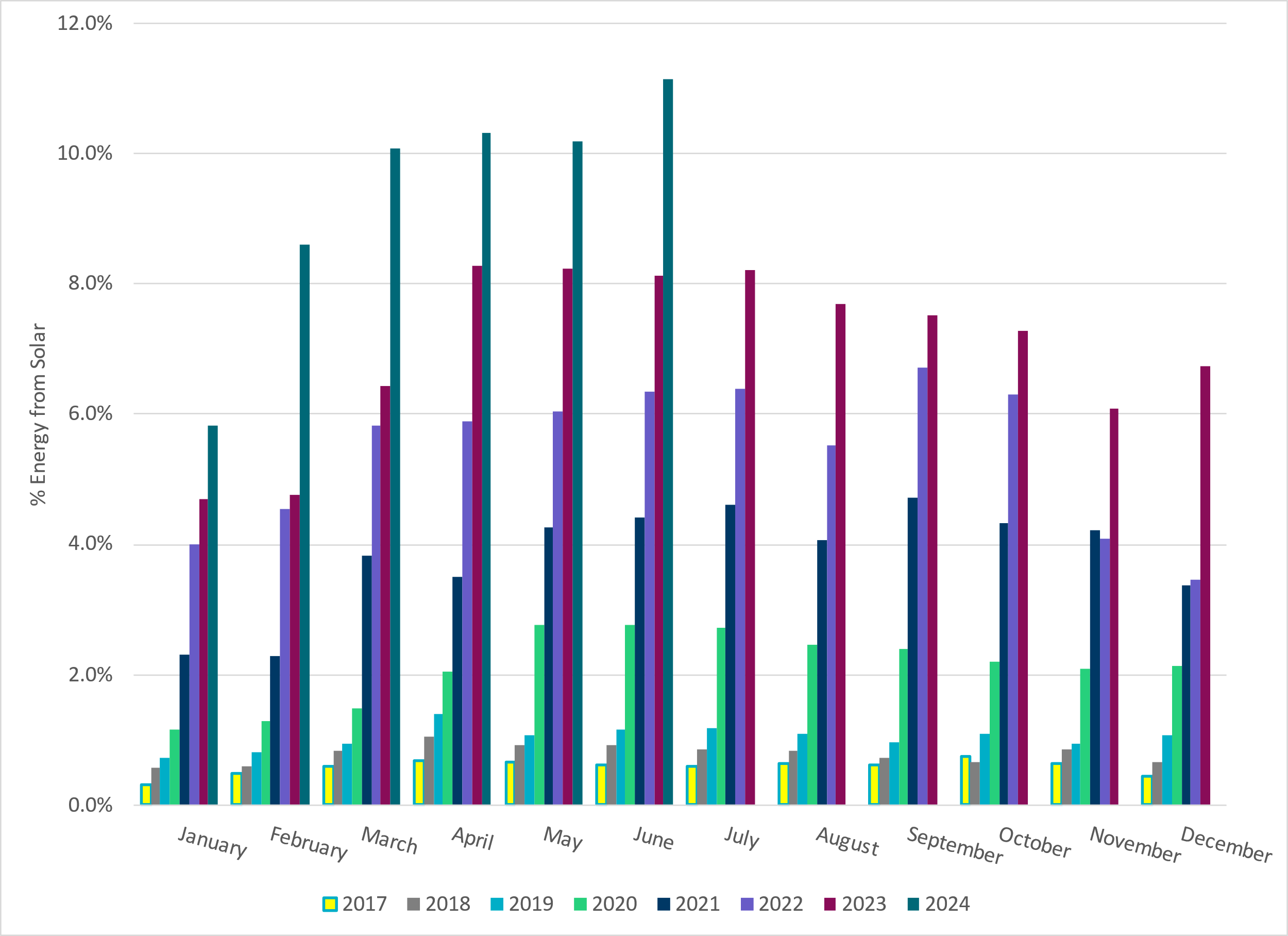 [Speaker Notes: 11.15% of total energy was provided by solar generation]
ERCOT Daily Minimum System Inertia
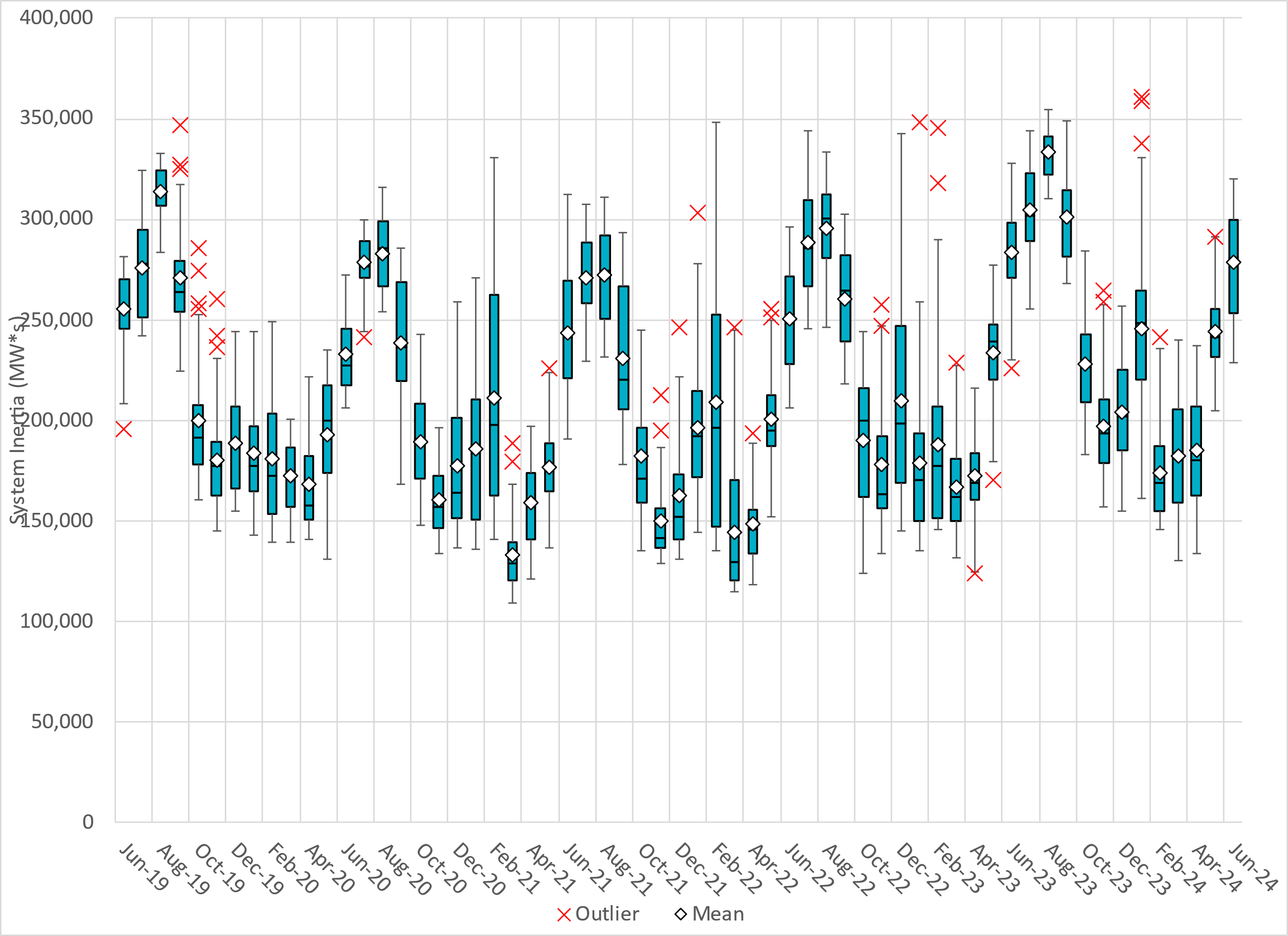 [Speaker Notes: Minimum Inertia in June 2024 = 228,743   MW*s  on June 18th
Historical Overall Minimum was 109,029 MW*s on 3/22/2021

June Data: 
Mean: 278,647  MW*s
Max: 320,334   MW*s  on June 27th
Min: 228,743  MW*s  on June 18th]
ERCOT Inertia Trend
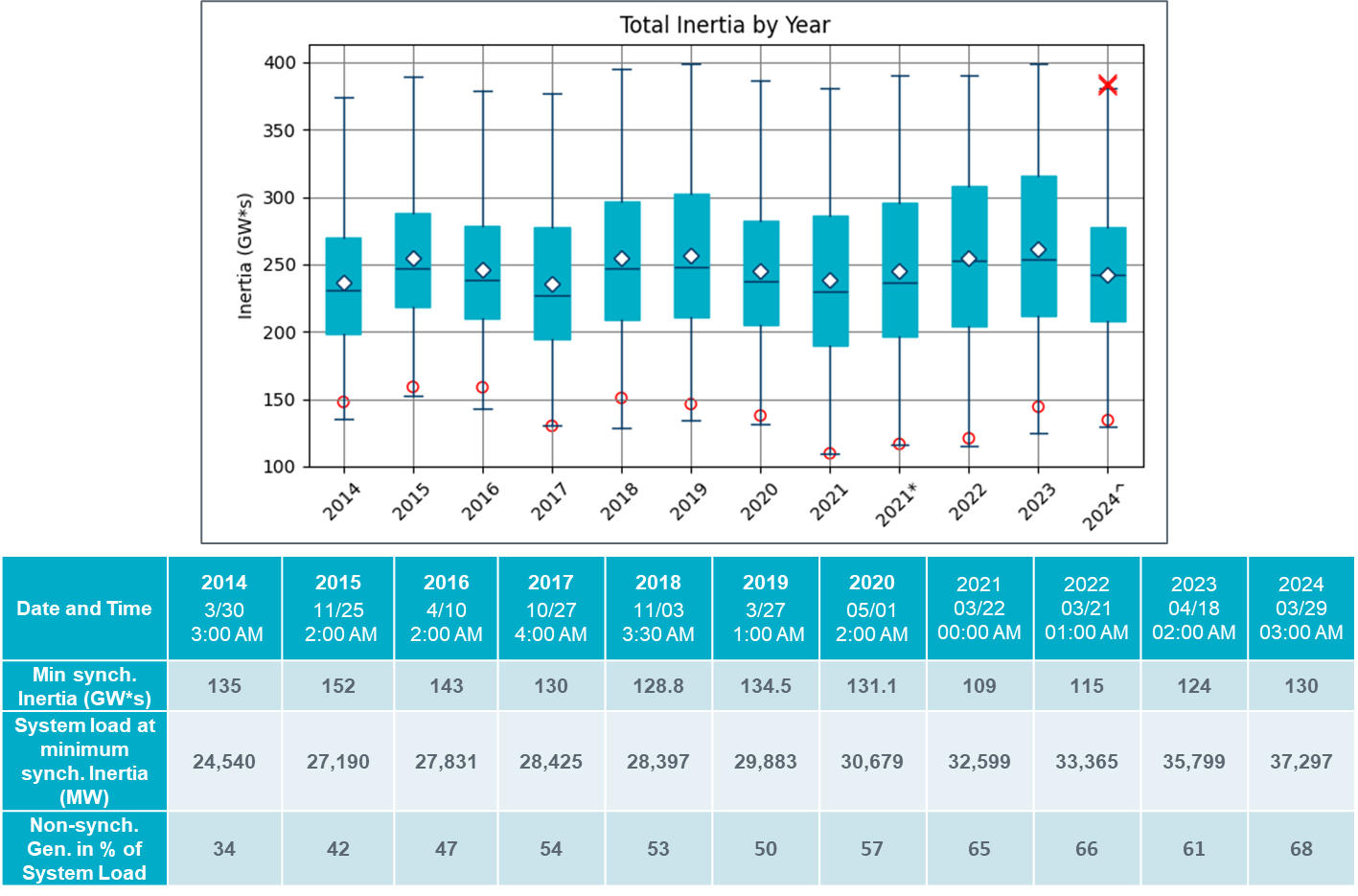 [Speaker Notes: Summary of ERCOT intertia for the previous 10 years. Lowest inertia this year was on March 29th.  
For each box, the central mark (red line) is the median, the edges of the box (in blue) are the 25th and 75th percentiles, the whiskers correspond to +/- 2.7 sigma (i.e., represent 99.3% coverage, assuming the data are normally distributed. The corresponding lowest inertia in each year is given in the table. 
The circle on each boxplot is showing inertia during time when highest portion of load was served by wind/solar generation in that year.]